三（2）班相册
储文亚创建
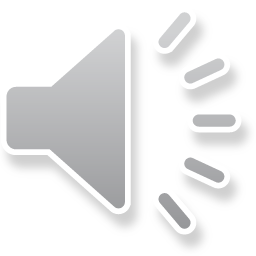 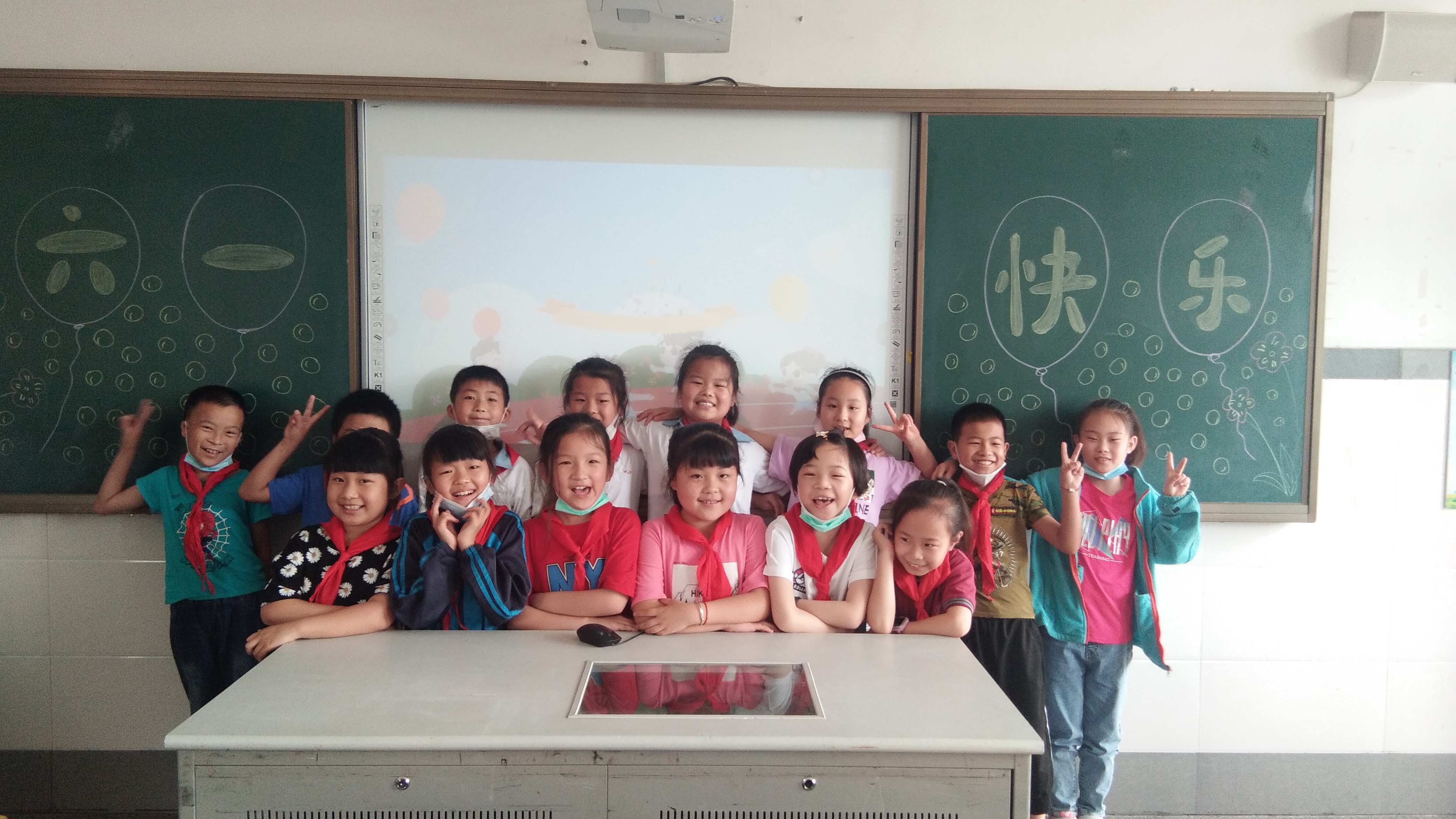 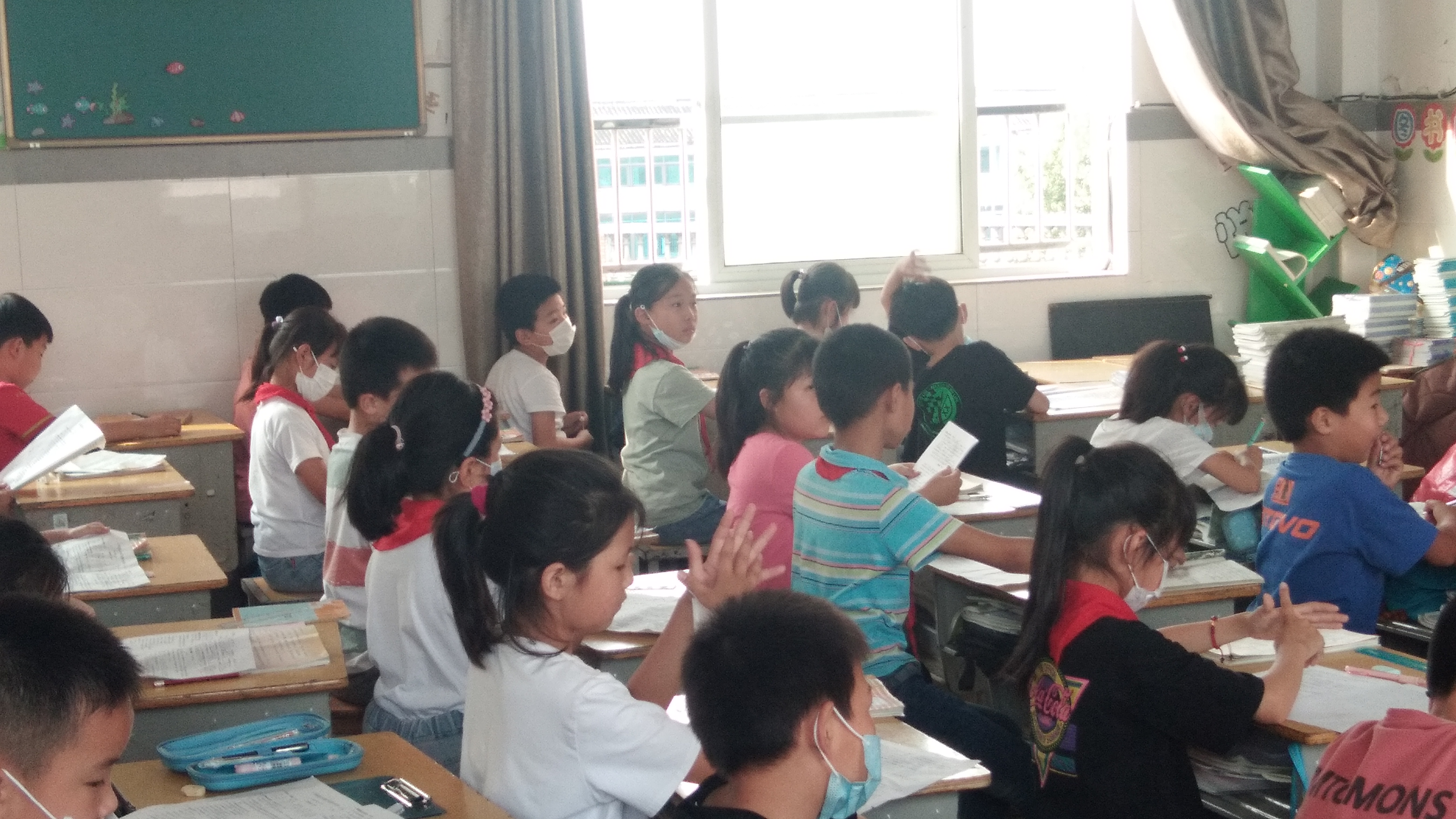 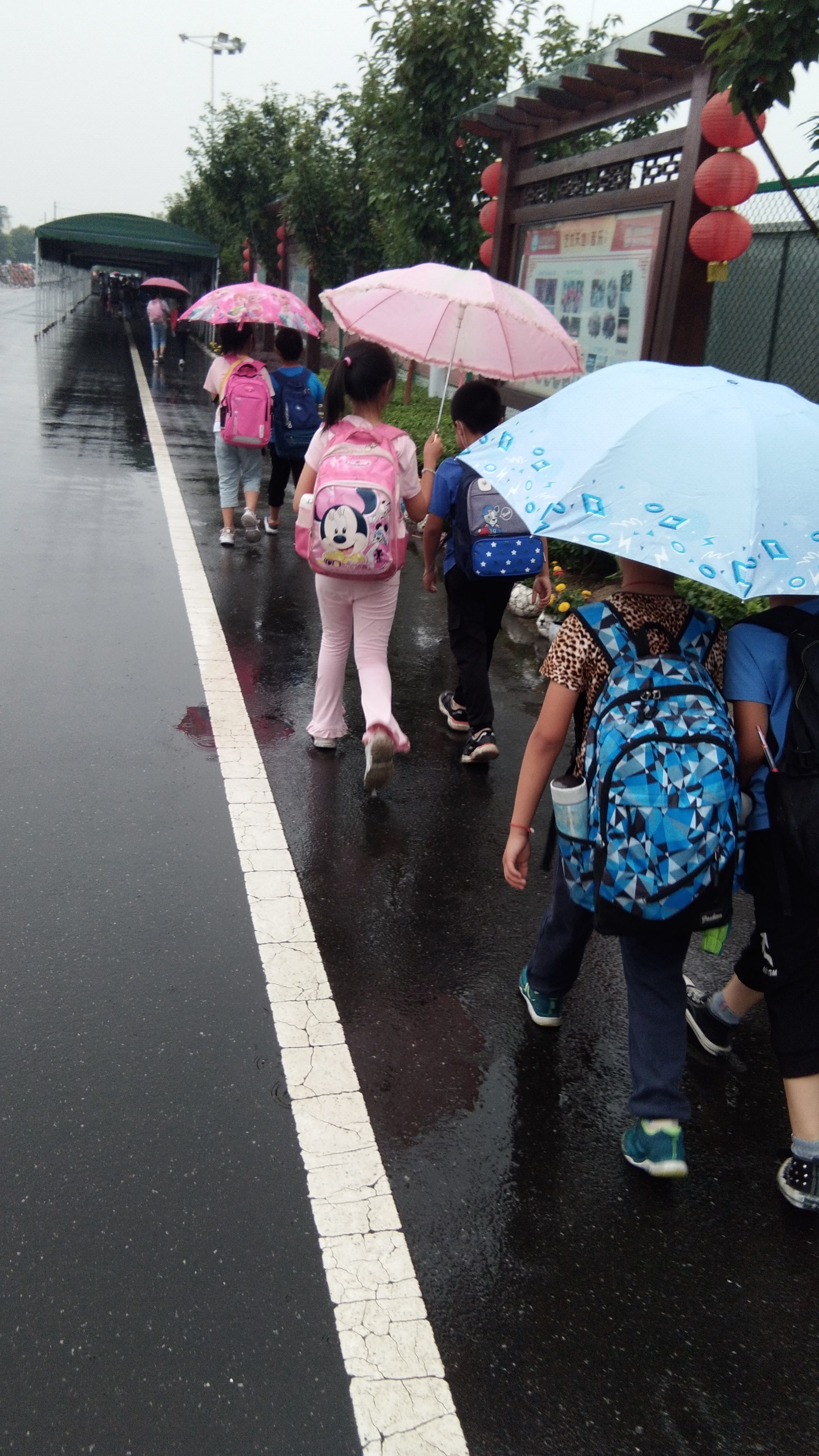 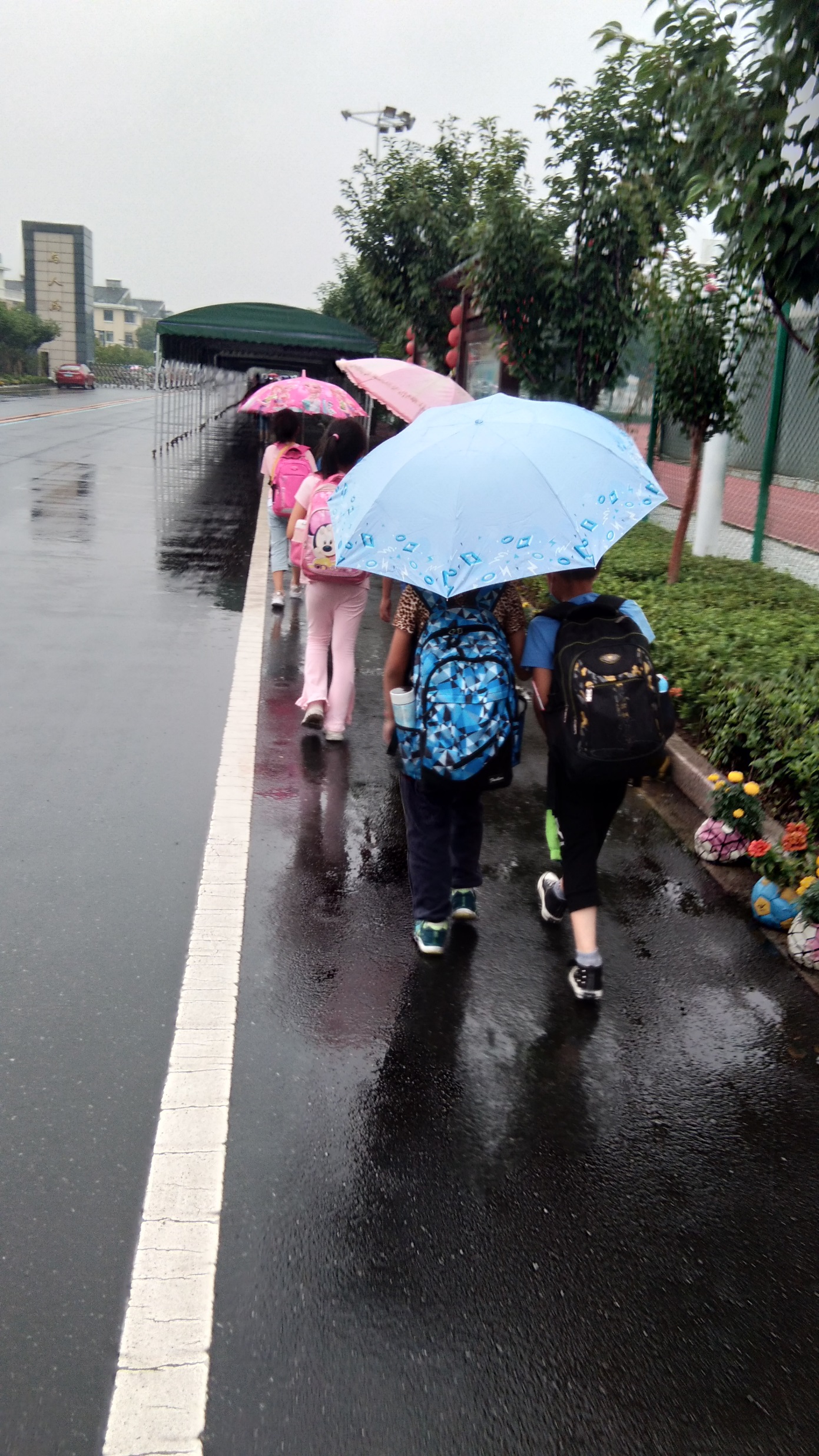 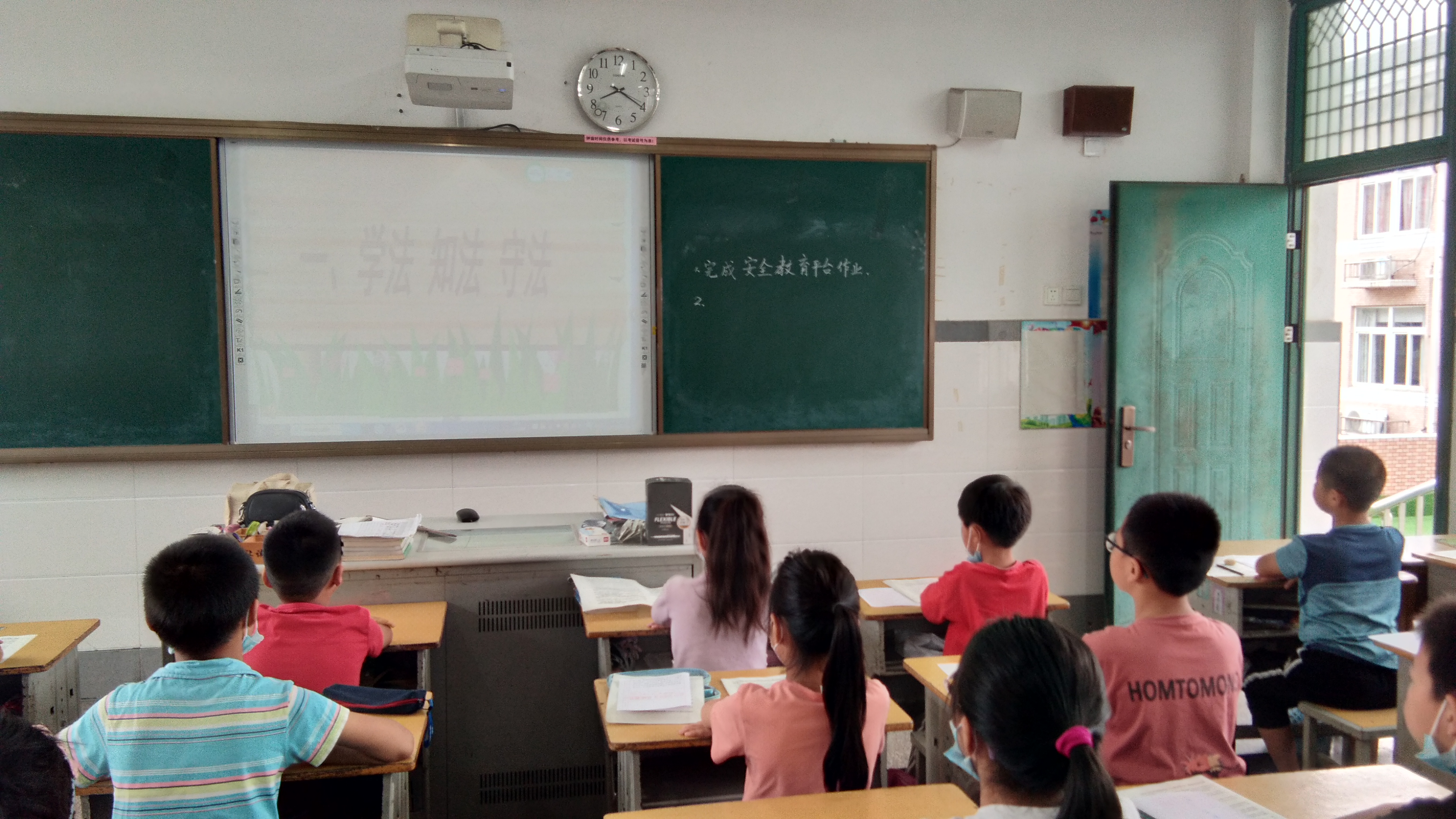 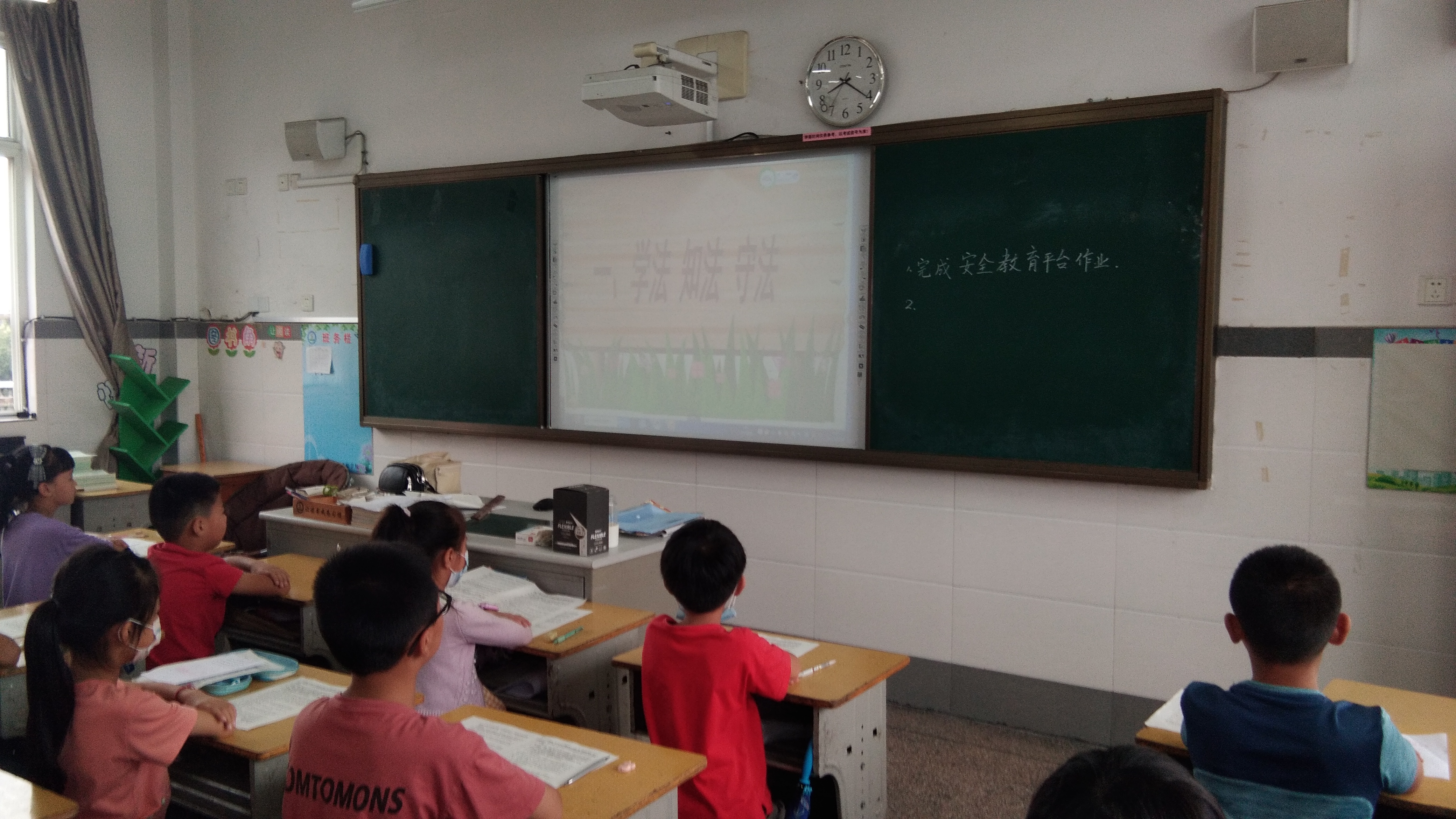 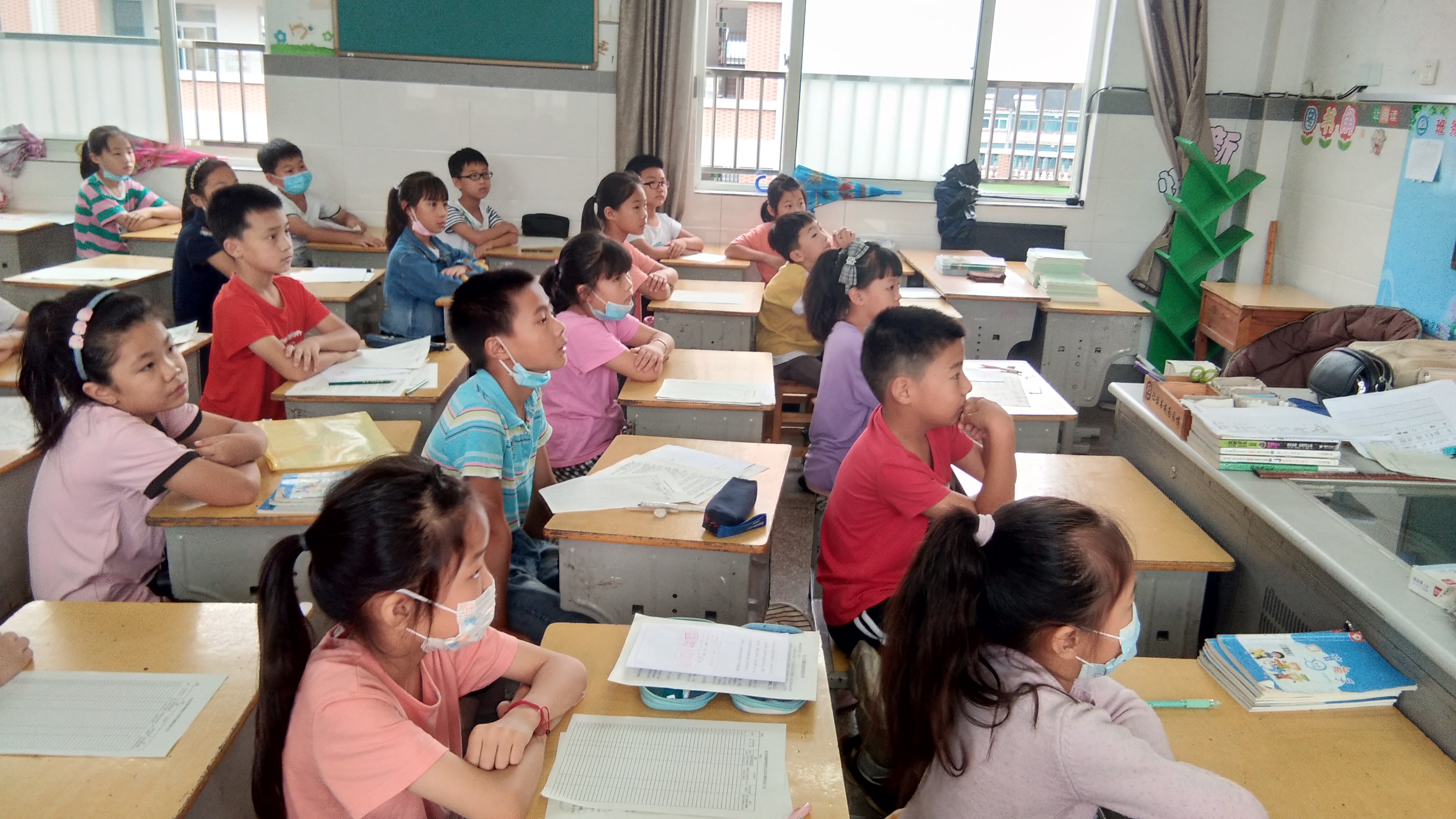 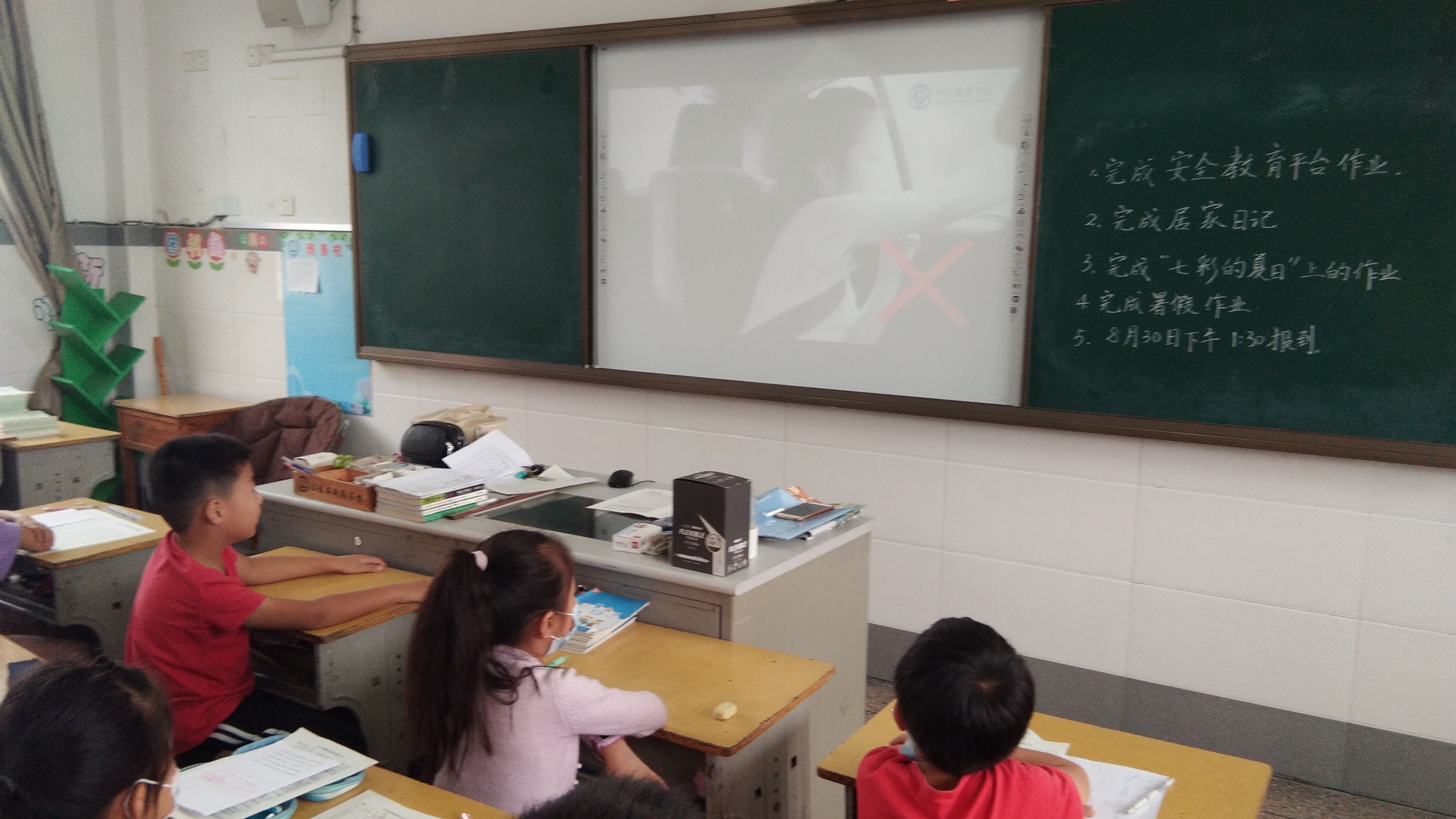 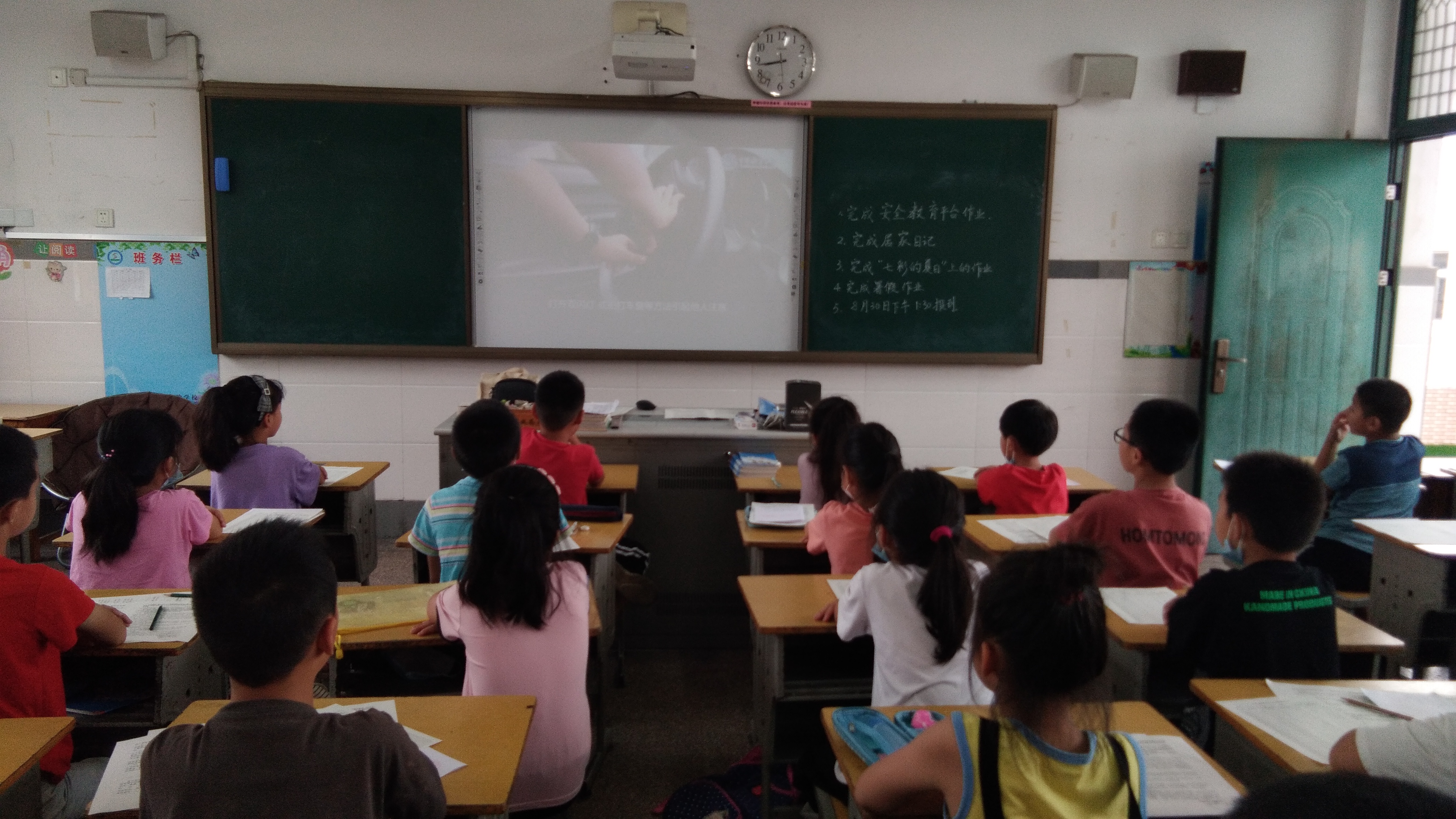 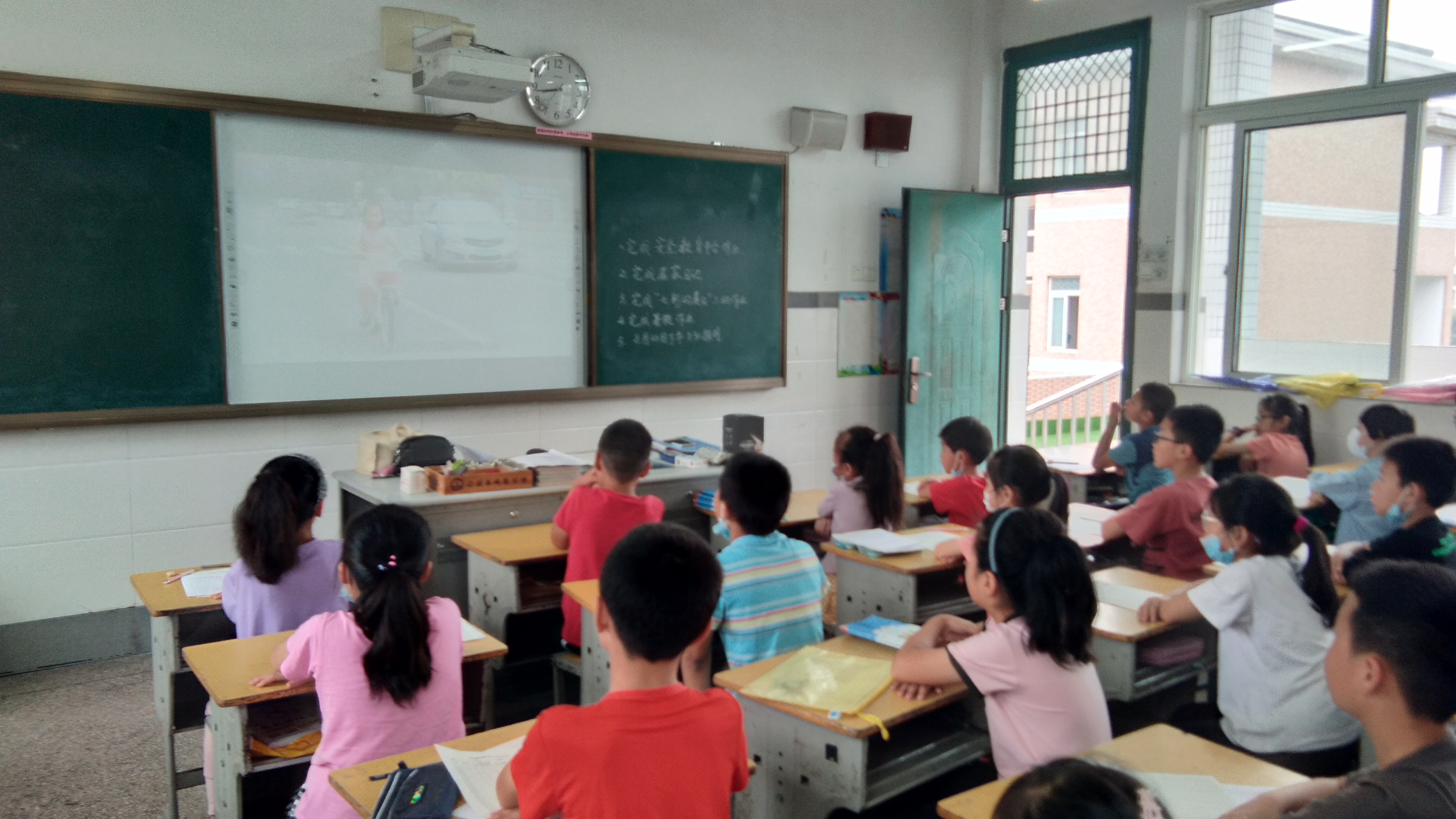